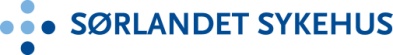 Behandlingslinje for barn og ungdom med sykelig overvekt
Ved enhet for fysikalsk medisin og forebygging (EFF), avdeling for fysikalsk medisin og rehabilitering (AFR)
Ny revidert behandlingslinje